第二节  量子数与波函数
一  量子数n, l, m 的物理意义
二 波函数的物理意义
是            共同的本征函数
径向部分是实函数
角度部分有复函数和实函数两种
原子轨道: 描述原子中单电子运动的空间波函数
复函数的线性组合
实波函数
1  两种波函数的讨论
(1)复波函数和实波函数都是氢原子薛定谔方程的合理解，都描述氢原子的运动状态。
(2)复波函数和实波函数可通过线性组合相互变换。
实波函数是    ，   的本征函数，
而不是    的本征函数。
实波函数
（3）无论复波函数还是实波函数，都不是动能算符，势能算符和位置算符的本征函数。
因为角度部分已经归一化：
（4）复波函数和实波函数角度部分电子云图象不同
px，py和p±1的电子云示意图
三 波函数和电子云的图形表示
图形表示包括径向和角度分布两个方面
1 径向分布图
径向分布图一般有三种形式
(1) 径向波函数     ~r图(图a)
(2) 径向密度函数        ~r图 (图b)
(3) 径向分布函数            ~r图 (图c)
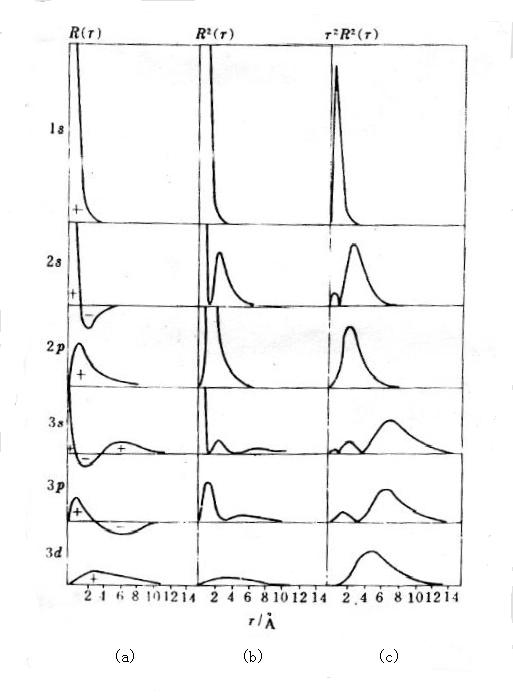 a图为径向波函数图
有正有负
有        个节面
b图为径向密度函数图
s电子在r=0处R2不为零，其余态的电子在r=0处R2都等于零。
说明s电子在原子核处有一定几率。
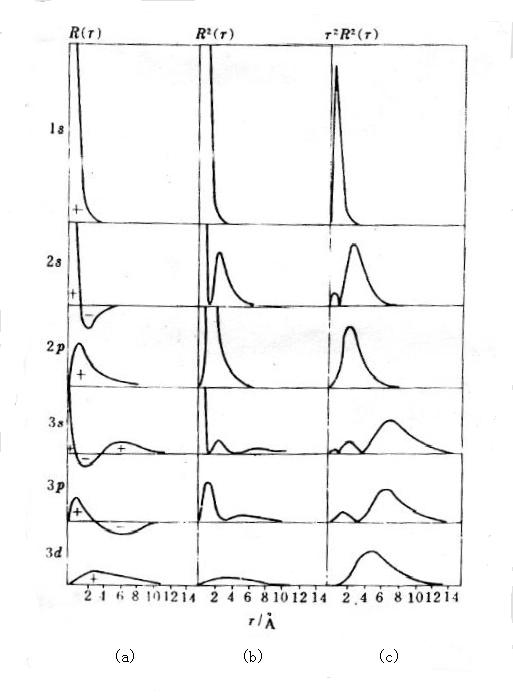 特点：
有 n-   个极大峰
最大的峰离核较远。
有          个界面。
对1s，在r=a0=52.9pm时，
D(r)有极大值。
c图为径向分布函数图
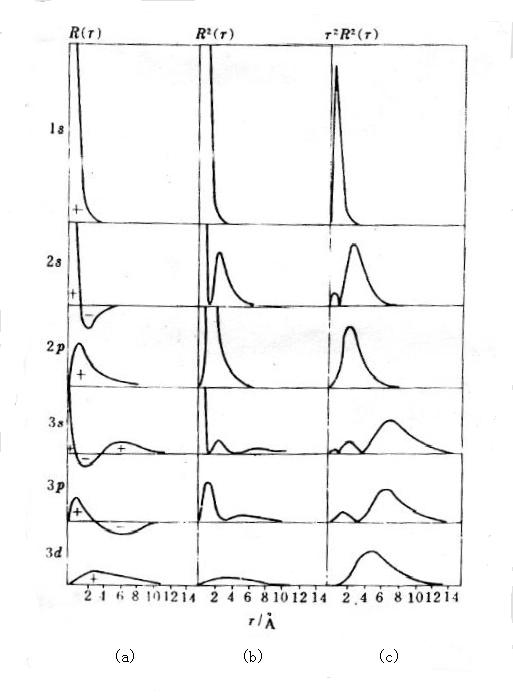 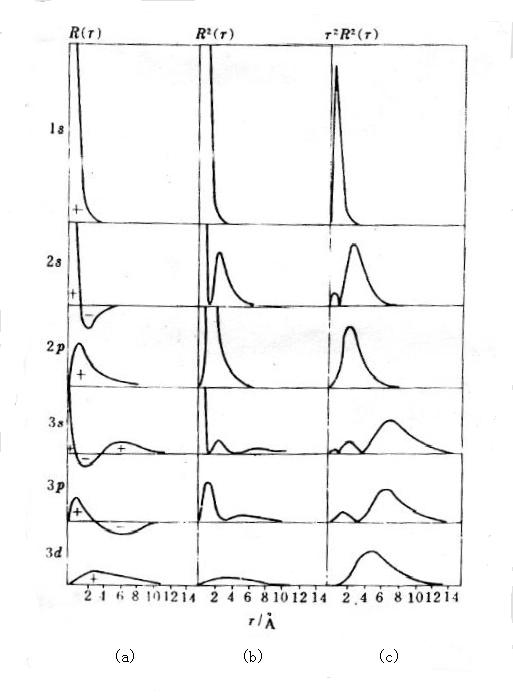 dr=1时,表示单位球壳中电子出现的几率，这就是径向分布函数的物理意义。
Bohr半径a0的含义：
实际上是氢原子1s态径向分布极大值的位置。
即氢原子中的基态电子在离原子核a0处单位球壳中出现的概率最大。
2   角度分布图形
(1) 波函数的角度分布图
随(θ,φ)变化的图形
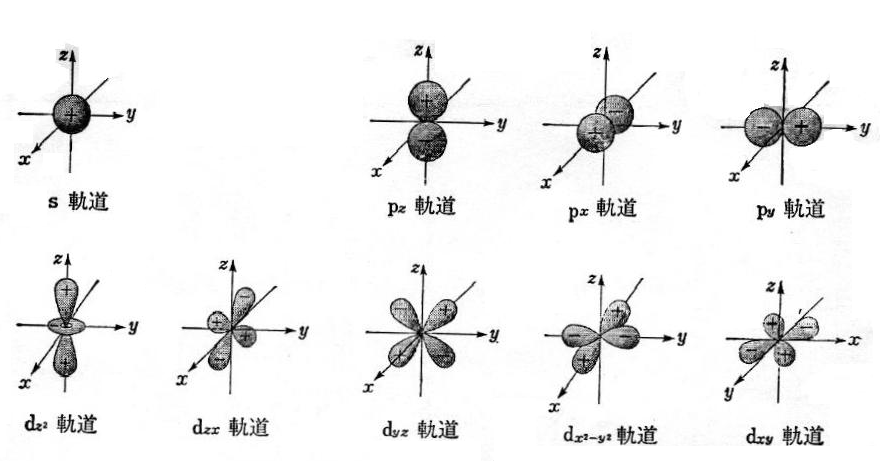 氢原子波函数角度分布图(立体图)
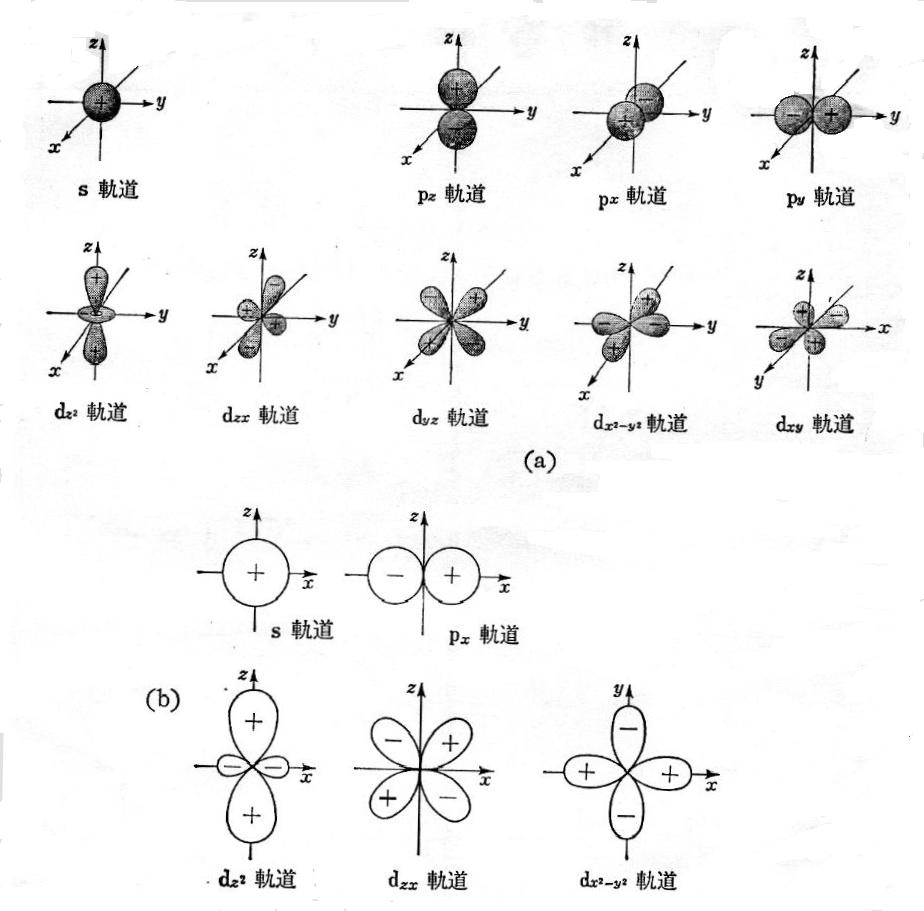 氢原子波函数角度分布图(剖面图)
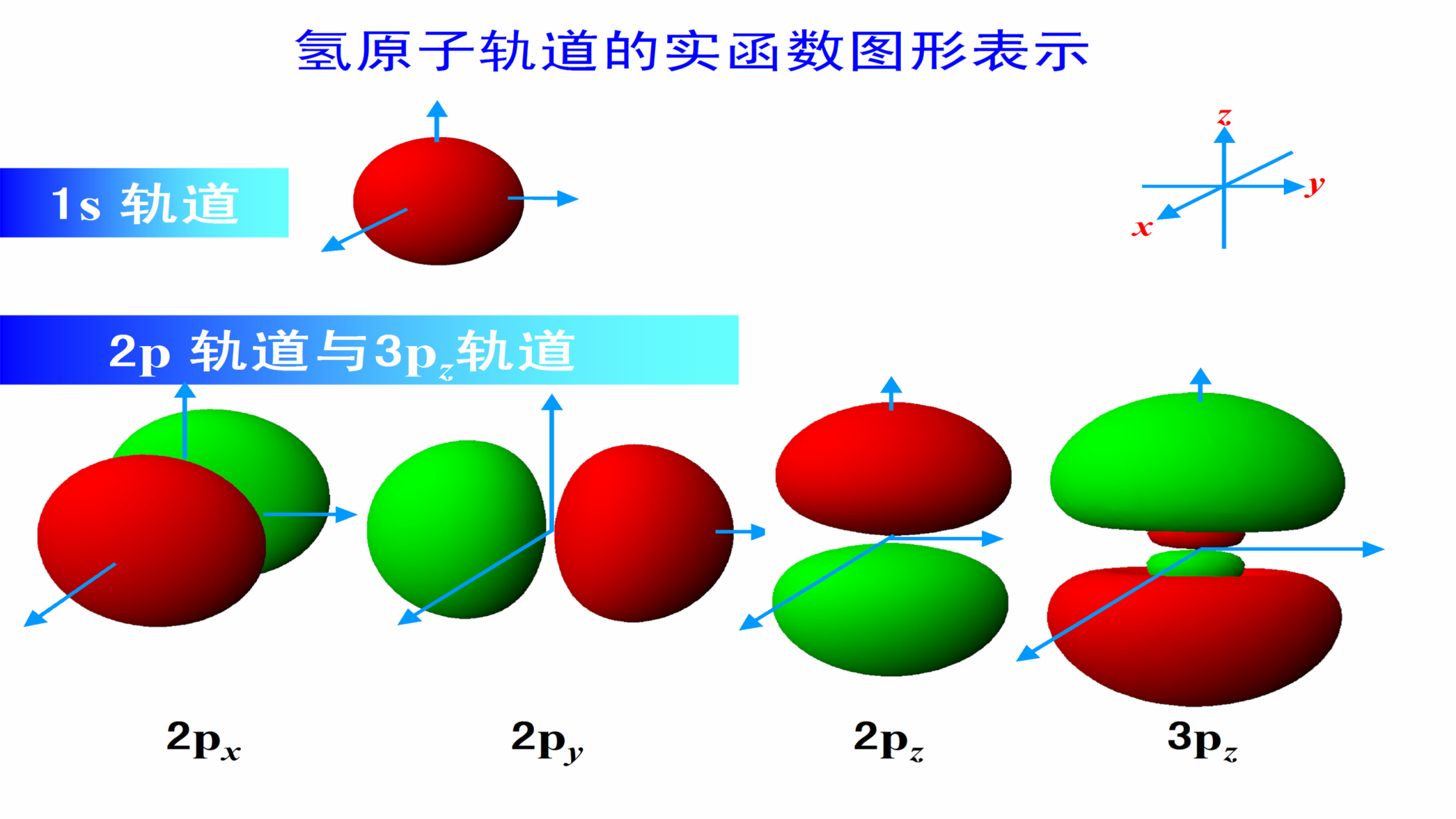 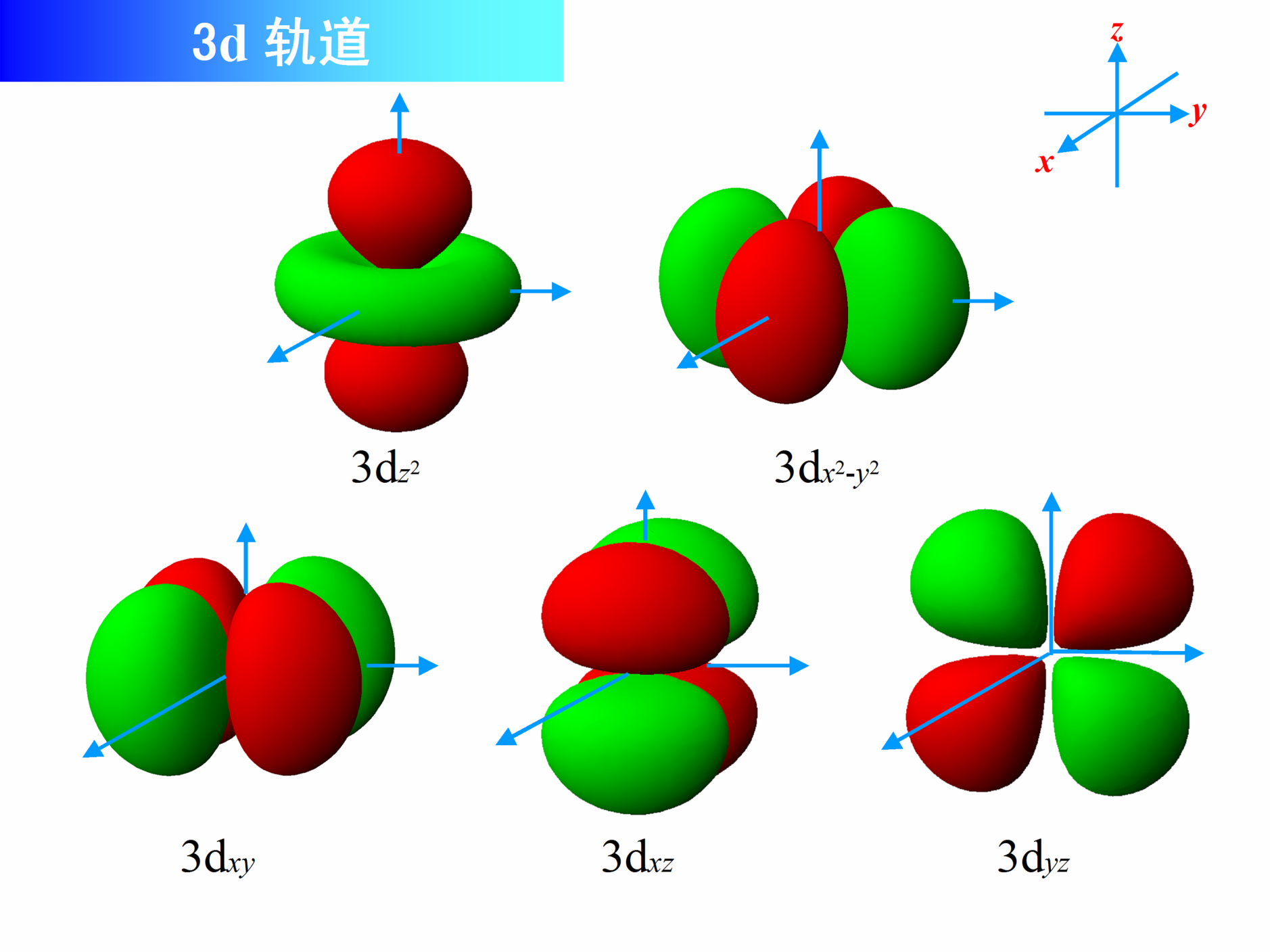 (2)  电子云的角度分布图
对      作的图形
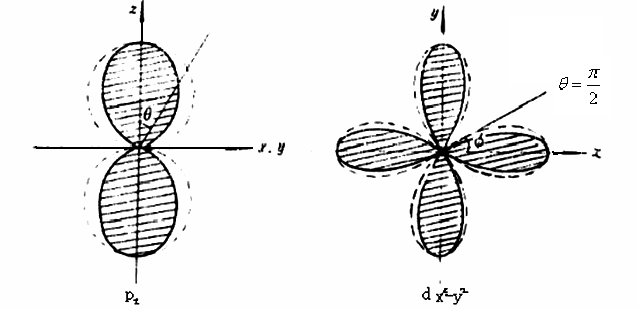 表示同一球面上不同方向处几率密度的相对大小
Y2与Y的比较
3   空间分布图
(1) 电子云图  将    的大小用小黑点在空间分布的疏密程度来表示的图形
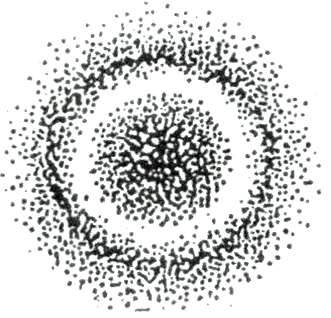 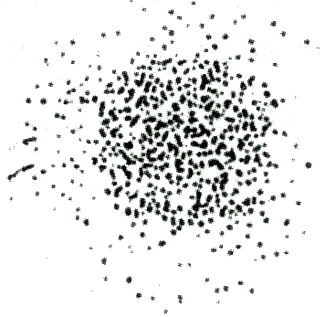 1s
2s
(2) 等值面图  
    将    或       相等的各点连成一个曲面, 并标有波函数的值或几率密度的大小。
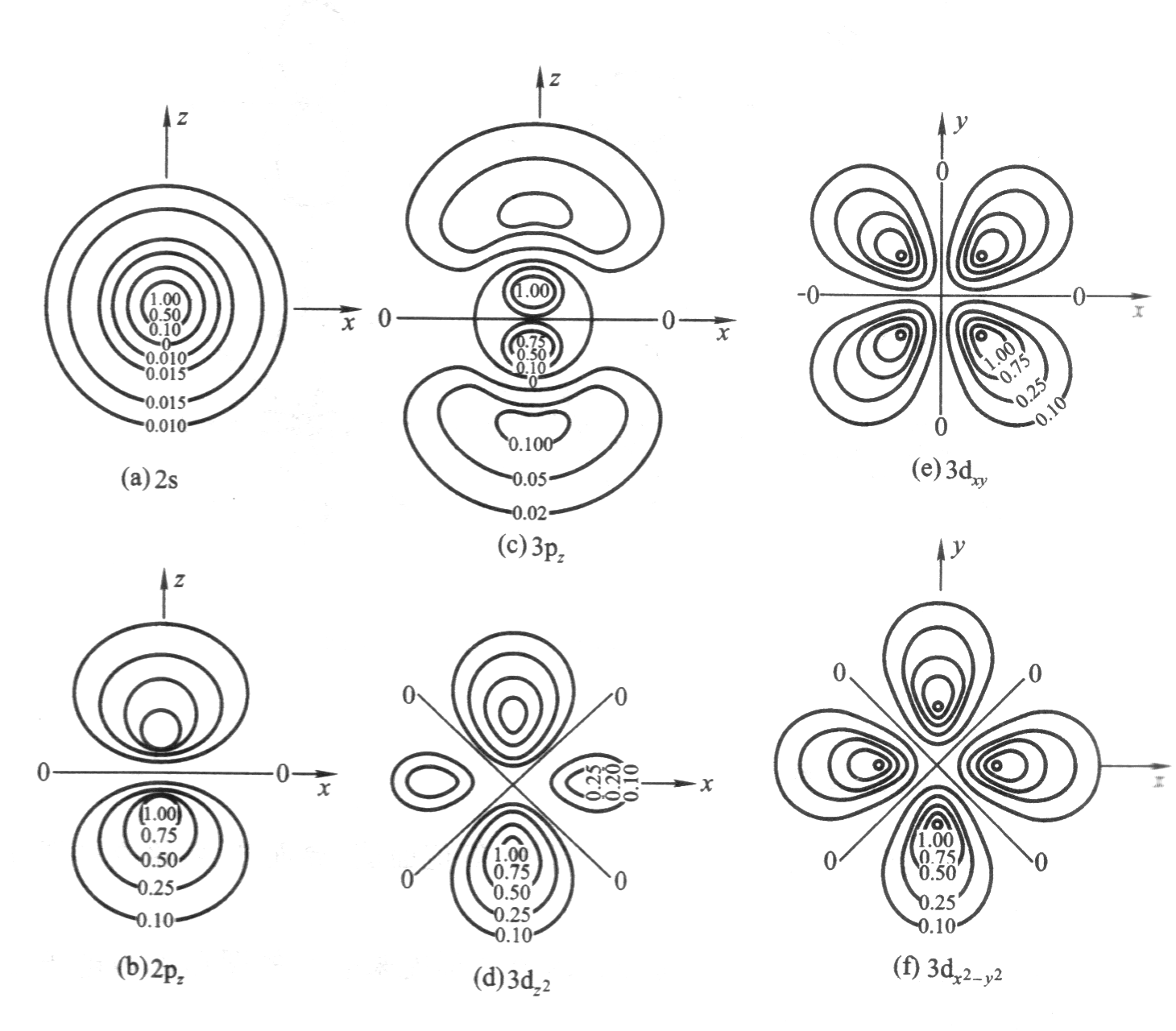 等值面图
(3) 界面图  选择一个等密度面, 在此面内电子出现的概率为总概率的某个百分数,如99%, 90%或50%等
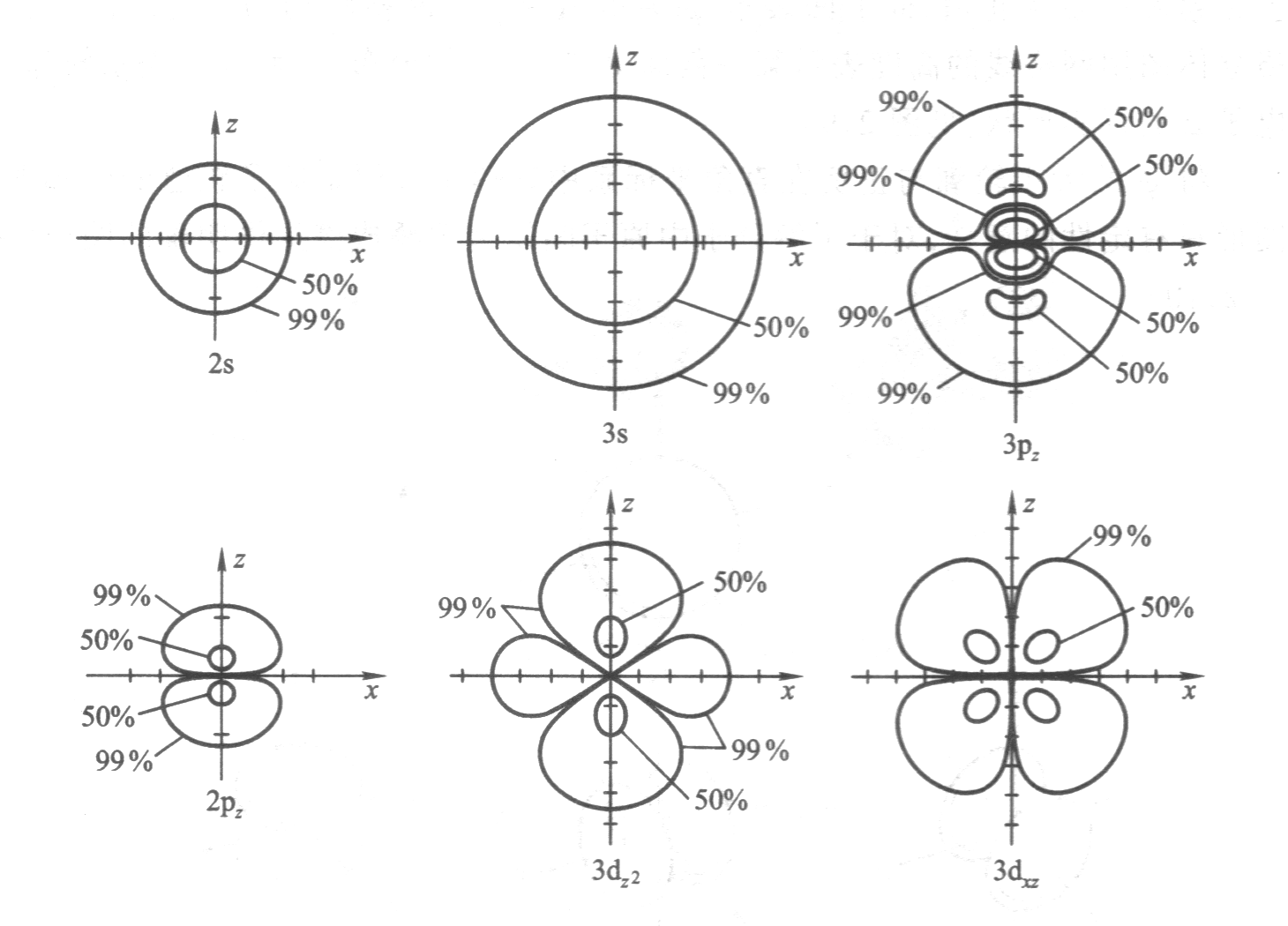 (4) 原子轨道轮廓图 
将    的大小轮廓与正负在直角坐标系表达出来
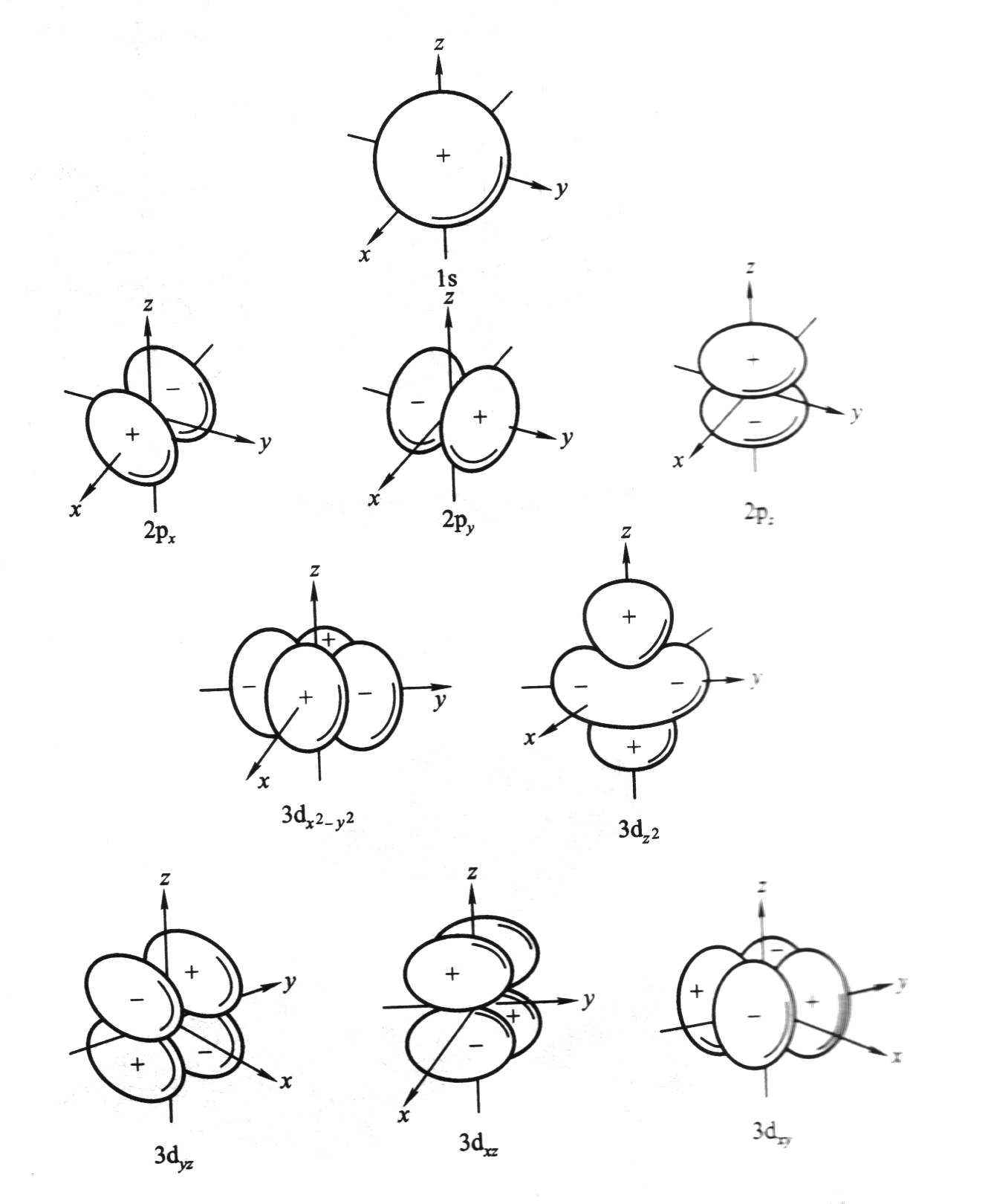 (5) 网格立体图 
指某一个截面上    或     的值用网格的起伏表示
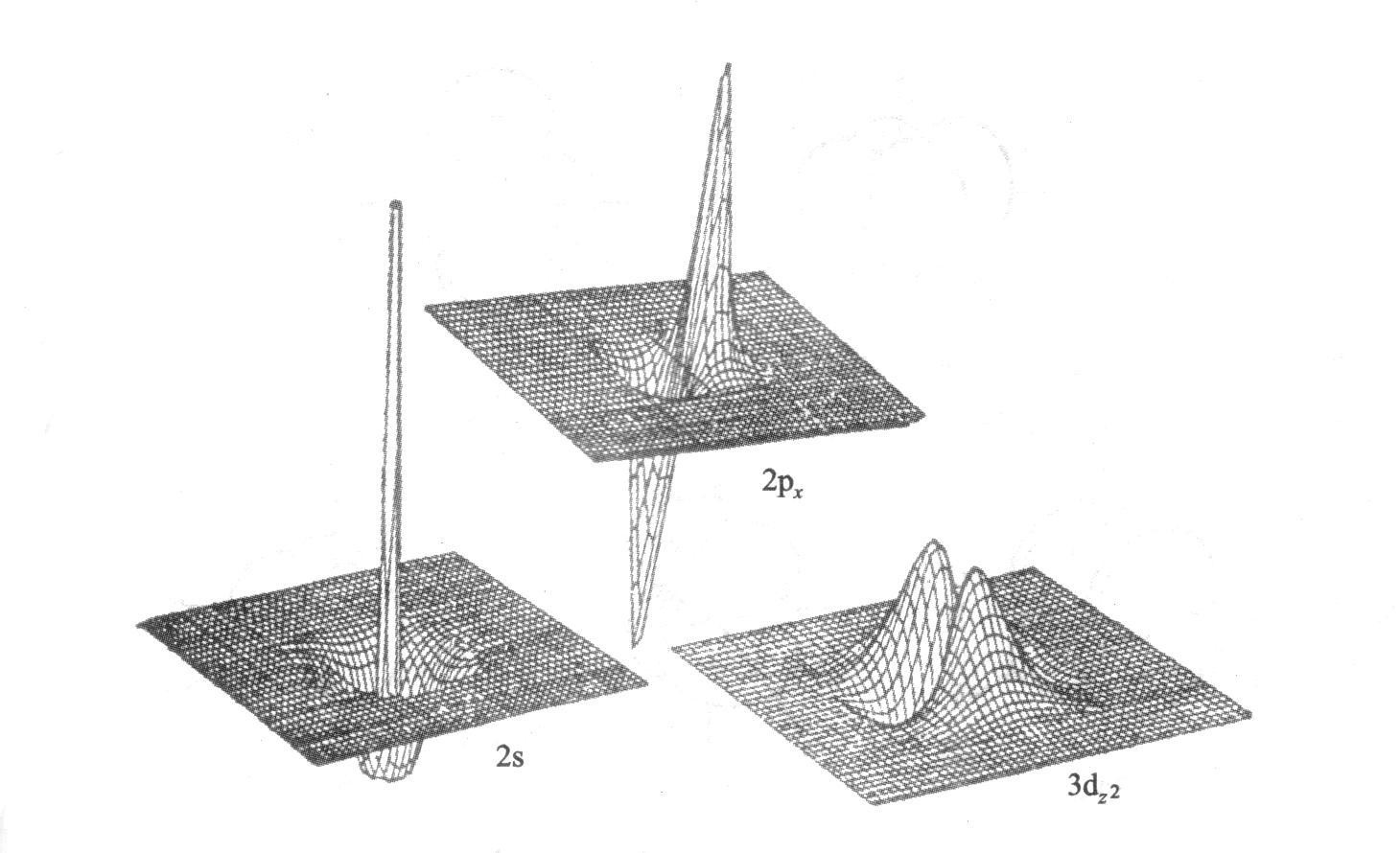 截面常取过原子核的平面